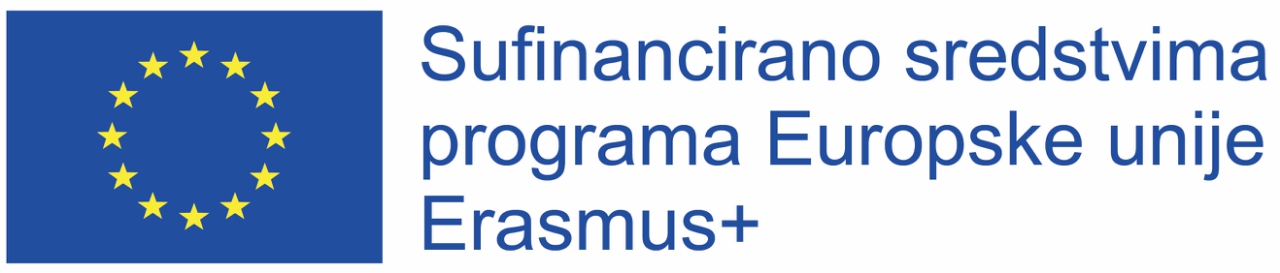 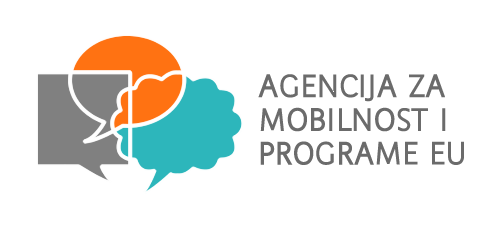 Osnovna škola Ivana Gorana Kovačića, Vinkovci

Erasmus+ KA1 projekt
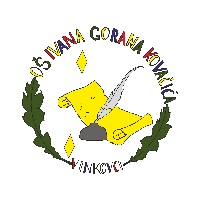 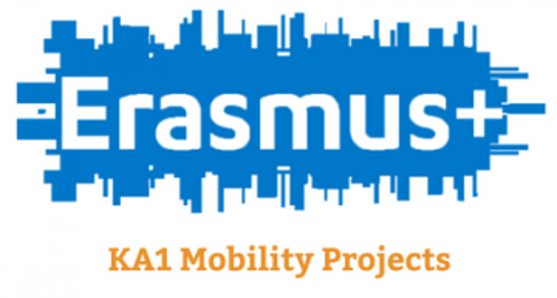 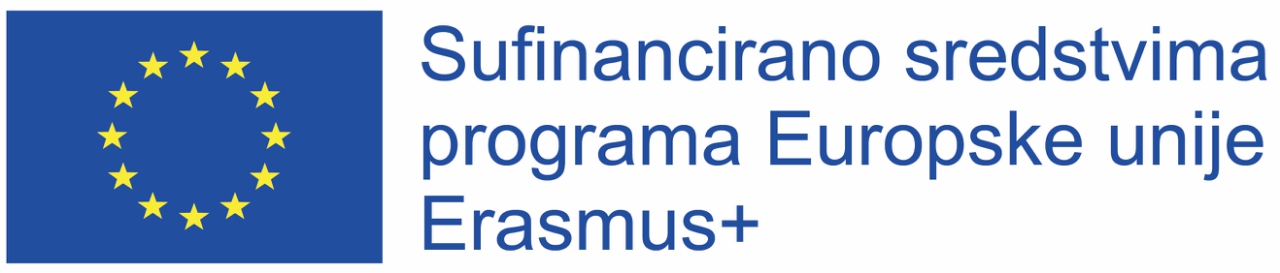 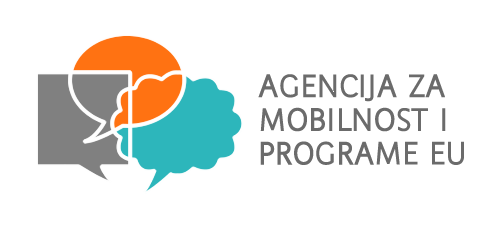 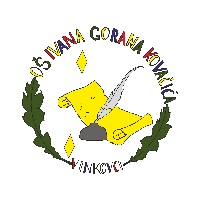 Naziv projekta:
“Beauty in diversity – Mindfulness and multicultural teaching and learning”
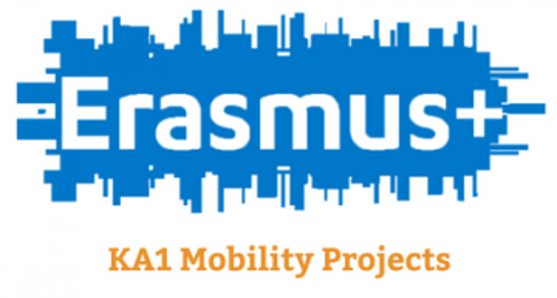 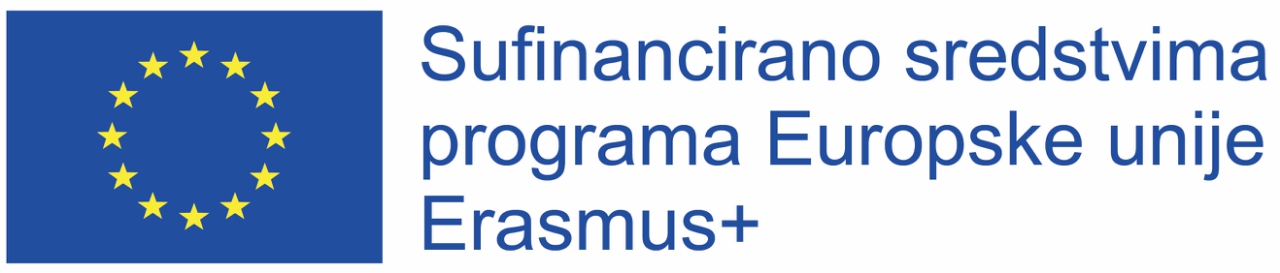 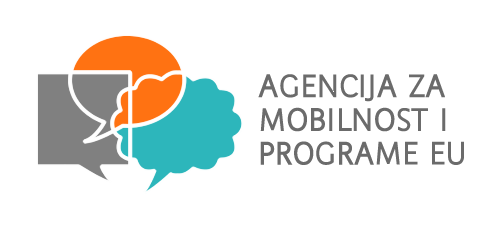 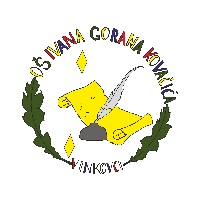 Vrijeme trajanja projekta:

1. rujna 2021. – 28. veljače 2023.
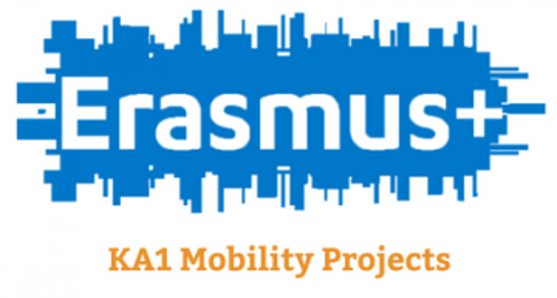 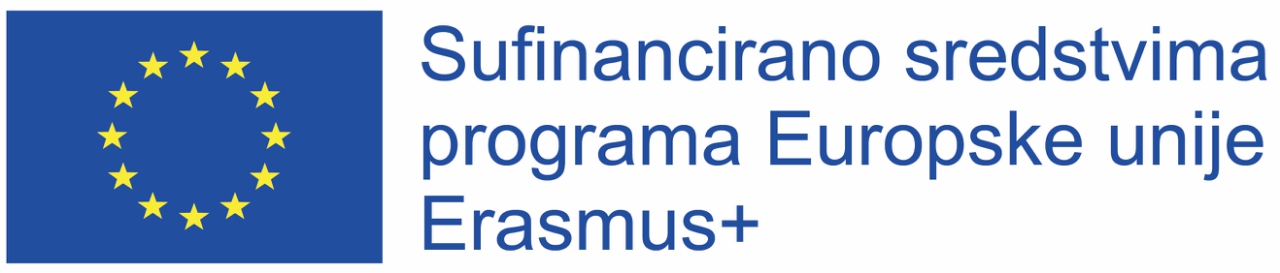 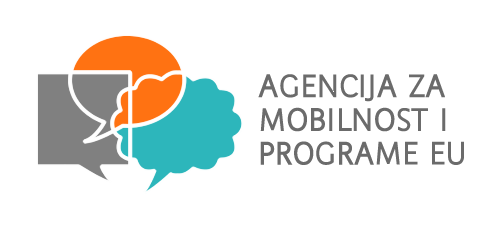 Članovi Erasmus tima škole:

Mario Lovrić – zakonski zastupnik
Mirela Rimac Ešegović – koordinator projekta
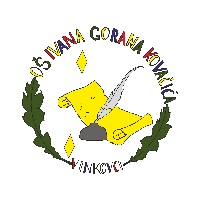 Kristina Gugić 
Maša Pešec
Mirna Pavić
Gabrijela Bićanić
Jelena Hodak
Jelena Mesić
Dražen Valentak
Suzana Budak
Katica Šarčević
Branka Gale
Lidija Jurić
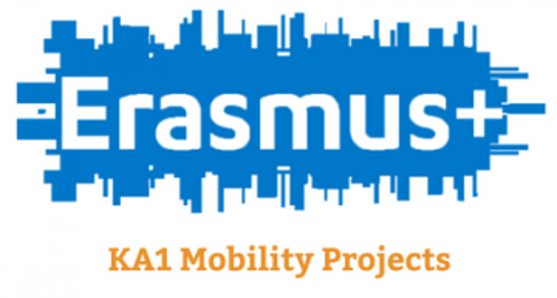 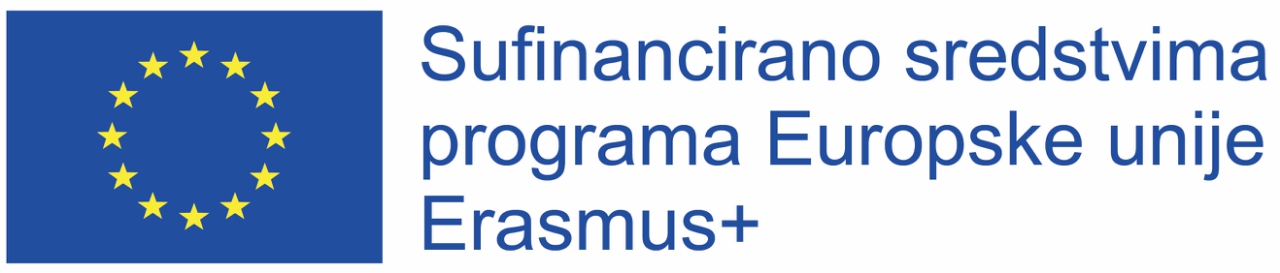 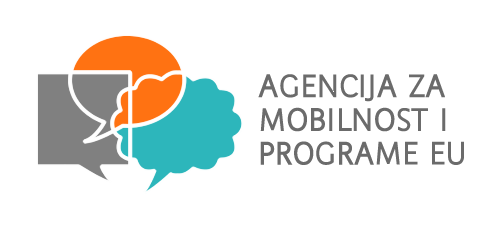 Ciljevi:
podizanje kompetencija na područjima komunikacije, multikulturalnosti i nošenja sa stresom
poticanje socijalne uključivosti Roma, posebice djevojčica 
usvajanje inovativnih načina i pristupa učenicima s poteškoćama u razvoju 
rad u inkluzivnim i multikulturalnim učionicama 
uporaba digitalnih alata i metoda učenja
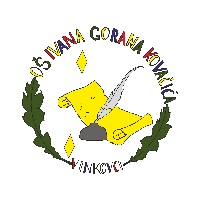 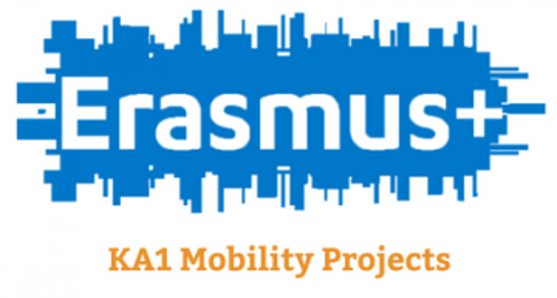 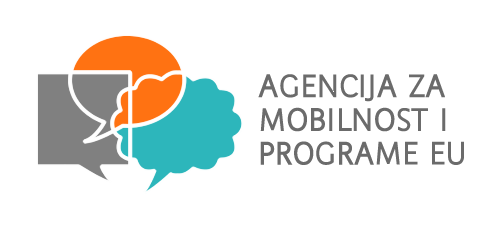 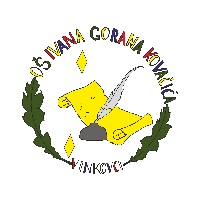 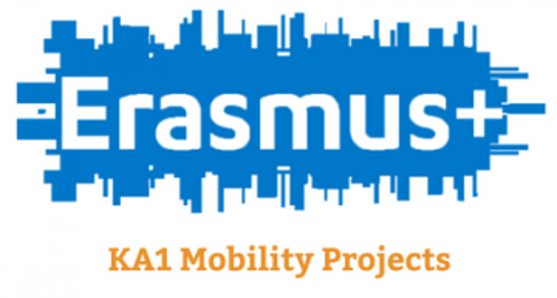 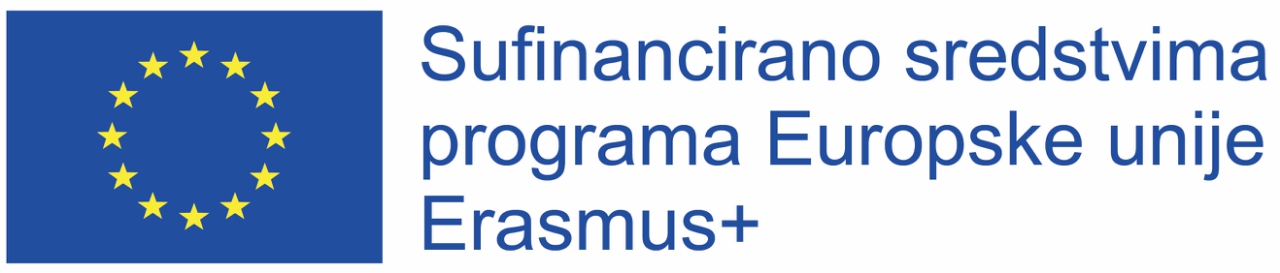